España
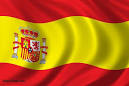 El Relicario
Costa Rica
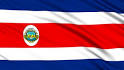 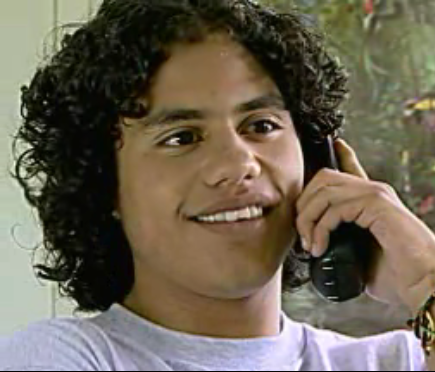 young Jorge Calderón
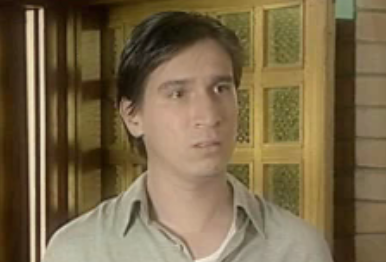 Jorge Calderón (when he was young)
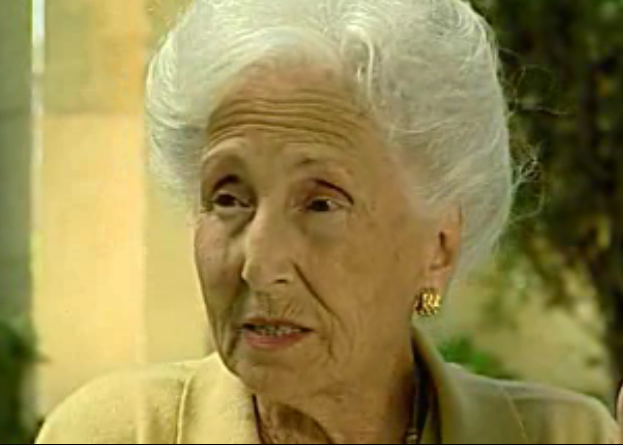 Consuelo
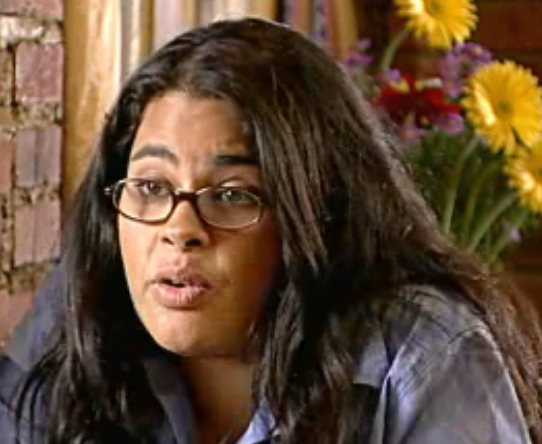 Diana Álvarez
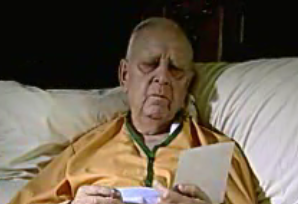 Alberto Gallegos(as an old man)
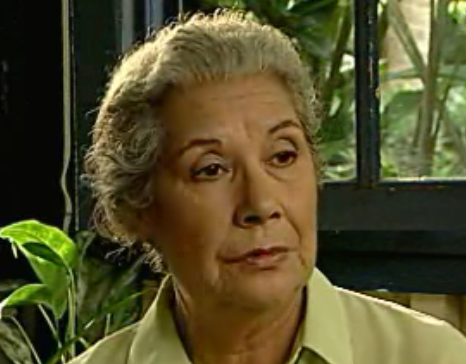 Sonia
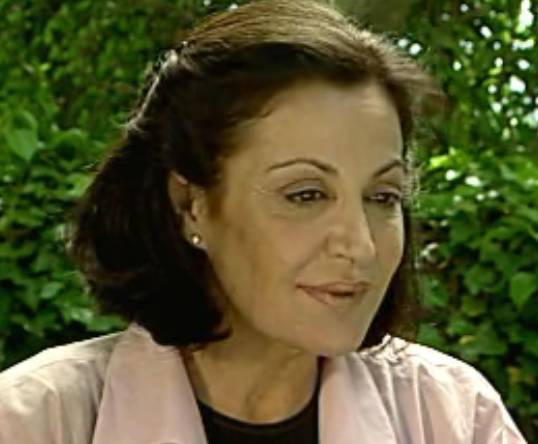 Tía Candela
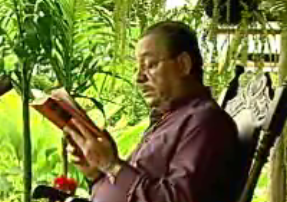 old man on porch
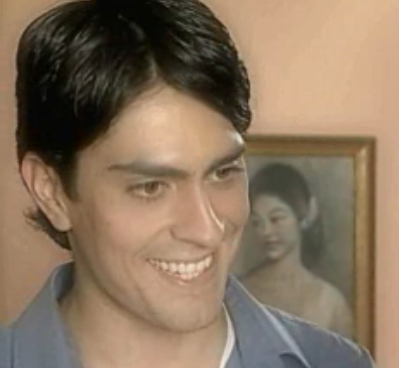 Alberto Gallegos(when he was young)
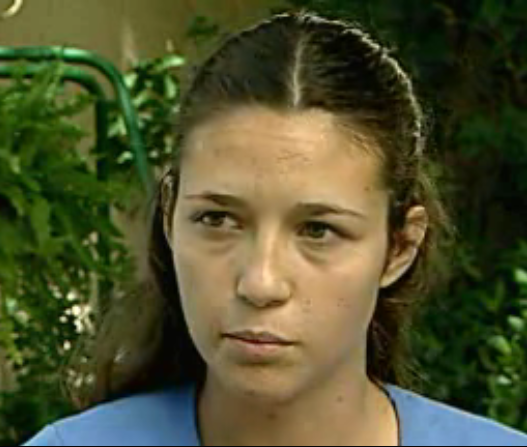 Victoria
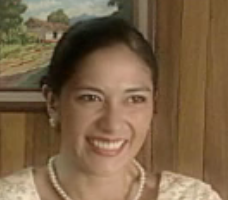 Graciela(when she was young)